Open Science and 
Open Scholarship
M. Cynthia Logsdon
April 27, 2022
Charged by EVPRI Kevin Gardner in fall 2020 to develop a cohesive framework of policies, procedures, and processes to support sound management of data at UofL. 
This charge is in line with NIH data sharing mandate to begin 1/23 and recommendations from APLU/AAU https://www.aplu.org/library/guide-to-accelerate-access-to-public-data/file
Task Force on Scientific Data Management and Sharing
Co-chairs, M.C. Logsdon & J. Trent
Members: Gill Diamond, Steven Paul Jones, Haoyong Lan, Dani LaPreze, Haylee Ralston, Harrison Simrall, Adrian Lauf, Kim Adams, Bert Little, Eric Rouchka, Deborah Davis. 
Rebecca Morgan (former librarian and member of faculty senate) was founding member.
Task Force Members
Management & sharing of research data, draft policy in review;
Data management guidelines developed by UofL library that includes information on data repositories;
Procedure manual; 
Continue to review existing resources, practices, and policies around security, management, retention and analysis.
Researcher Guidance Developed and In-Process
Researcher steps
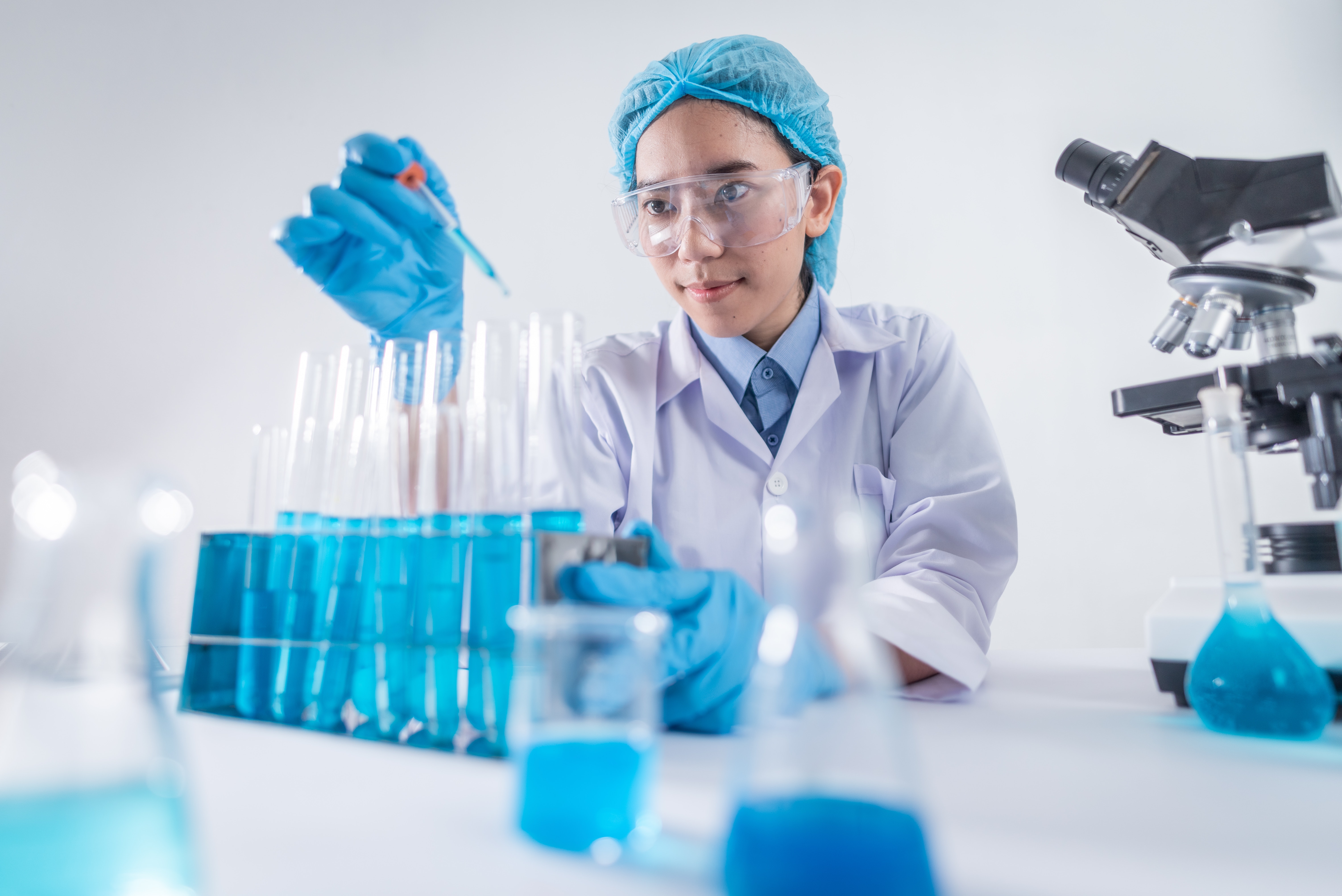 Develop comprehensive data management plan, including budgeting for data preparation and curation at end of funding.
Determine computer & data storage solutions.
Collect, manage, and analyze data. 
Archive data and documents
Curate data for sharing and deposit in repository
Engage in open science and open scholarship.
The process of open science begins during research proposal with inclusion of data management plan. 
This includes budget for personnel to at end of grant to prepare data for sharing.
After Data Collection: Data Cleaning and Curation
Data cleaning prior to depositing data into a repository, ensures that the dataset is complete, accurate, and free from errors. This includes appropriately de-identifying research data involving human subjects or participants before it can be deposited into a repository.
Researchers can consult global registry of research data repositories (re3data.org) to help them identify registered and certified repositories relevant to their subject areas.
Some repositories may provide curation services, and the U of L library will provide information to assist investigators with data curation 
Researchers should follow the FAIR Guiding Principles (Findable, Accessible, Interoperable and Reusable) in preparation for data sharing.
Before Research Begins: Data Management Plan
For sponsored research, there may be data sharing requirements that were agreed to upon acceptance of the award. Refer to your notice award for specific requirements.
Journals may also have data sharing requirements, such as requiring data that supports the results of the paper to be available via a public repository. This is often found in the instructions for the author and should be considered prior to submitting a manuscript.
Limitations to data sharing may also be in place due to funder restrictions or intellectual property protections. Refer to any research agreements or contracts in place for your project to determine allowable data sharing activities.
Data Sharing
Open Access to Publications
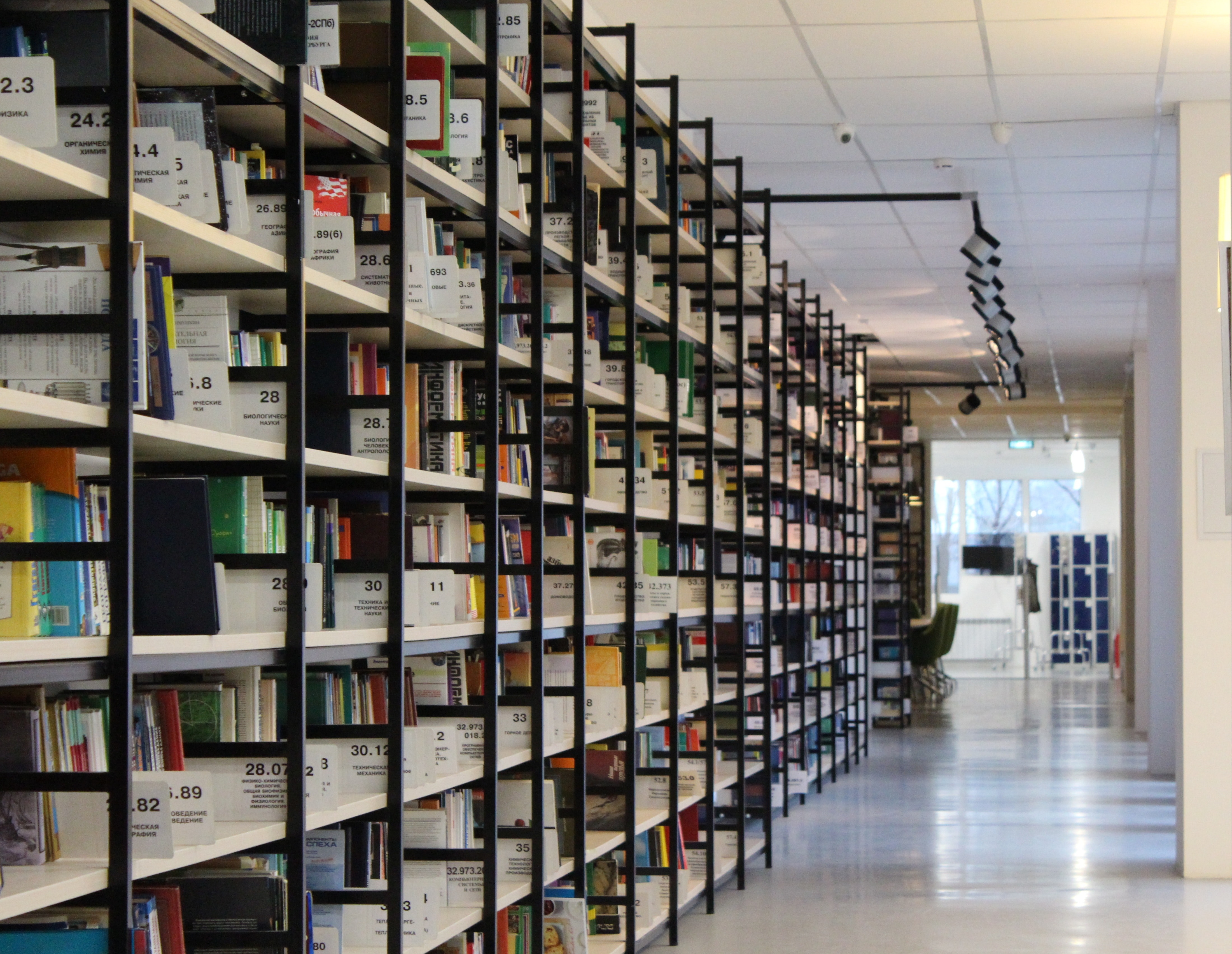 NIH and NSF funded research have requirements for public access to research findings. 
The NIH public access policy requires researchers to submit final peer-reviewed journal manuscripts that arise from NIH funds to PubMed Central immediately upon acceptance for publication. 
The NSF public access policy requires publications from NSF sponsored research to be submitted to the NSF Public Access Repository.
ANY QUESTIONS?